Использование технологии интегрированного обучения на уроках ОБЗР
Подготовил Рой Р.Н. Преподаватель основ безопасности и защиты Родины МБОУ СОШ 9 с.Хвалынка
Применение интегрированной технологии на примере изучения темы в 9 классе "Безопасные действия при автономном существовании  в природной среде".
Применение физических явлений и свойств вещества
Передача тепловой энергии - тепловое действие электрического тока через электрическую цепь и вольфрамовую нить
Оптическое явление - преломление солнечных лучей в собирающей линзе, фокусируем солнечную энергию в пучок с высокой температурой
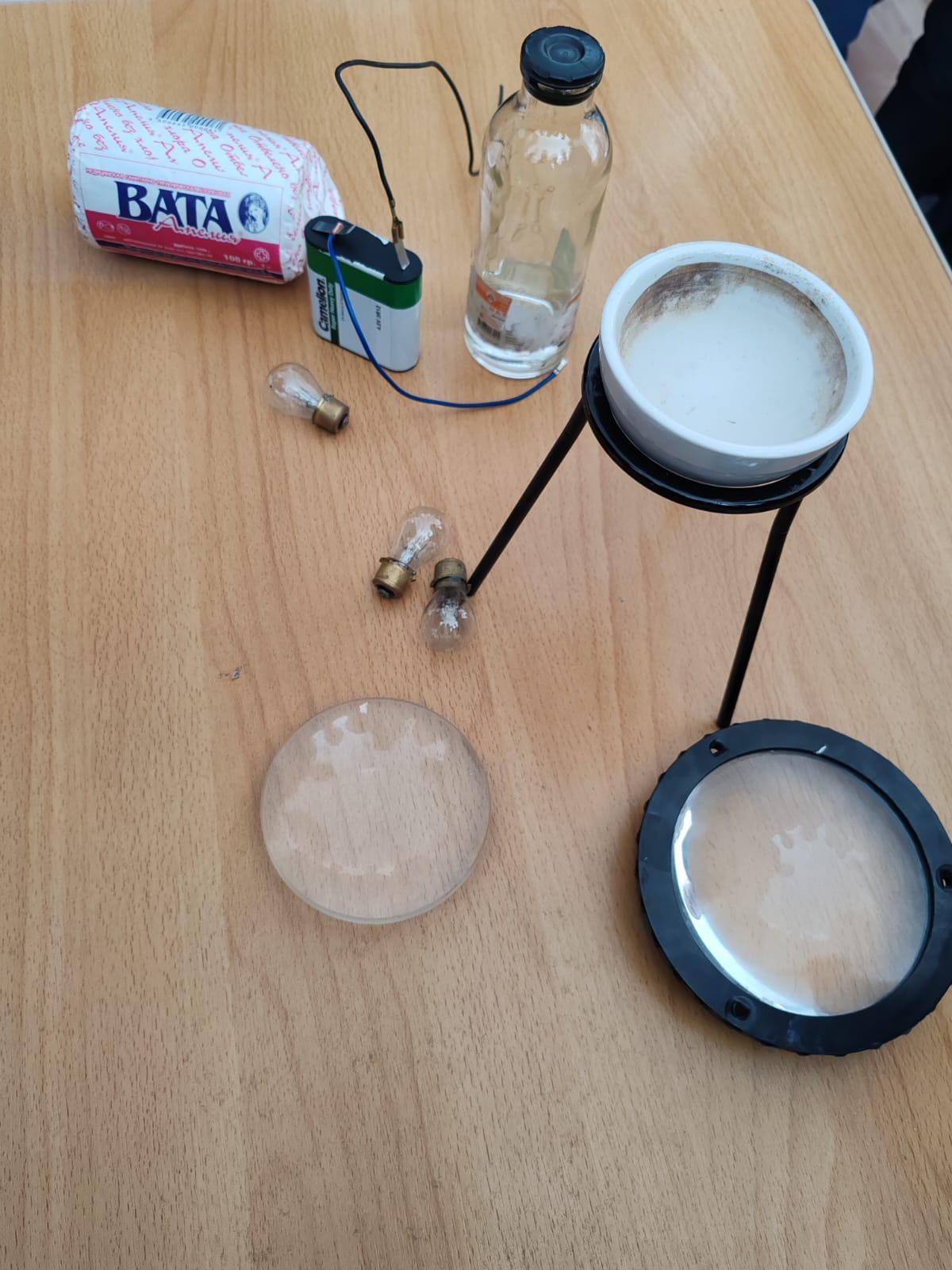 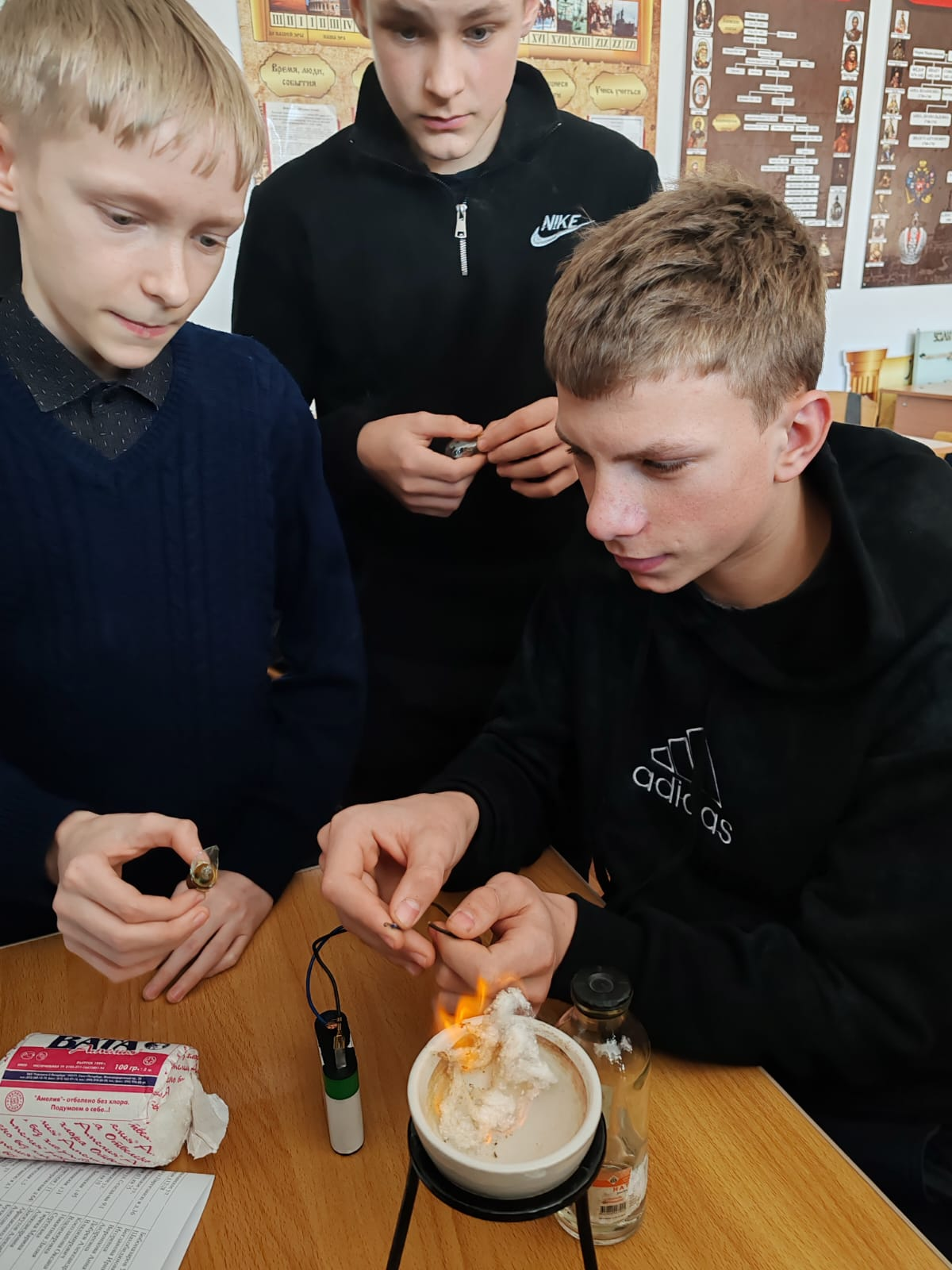 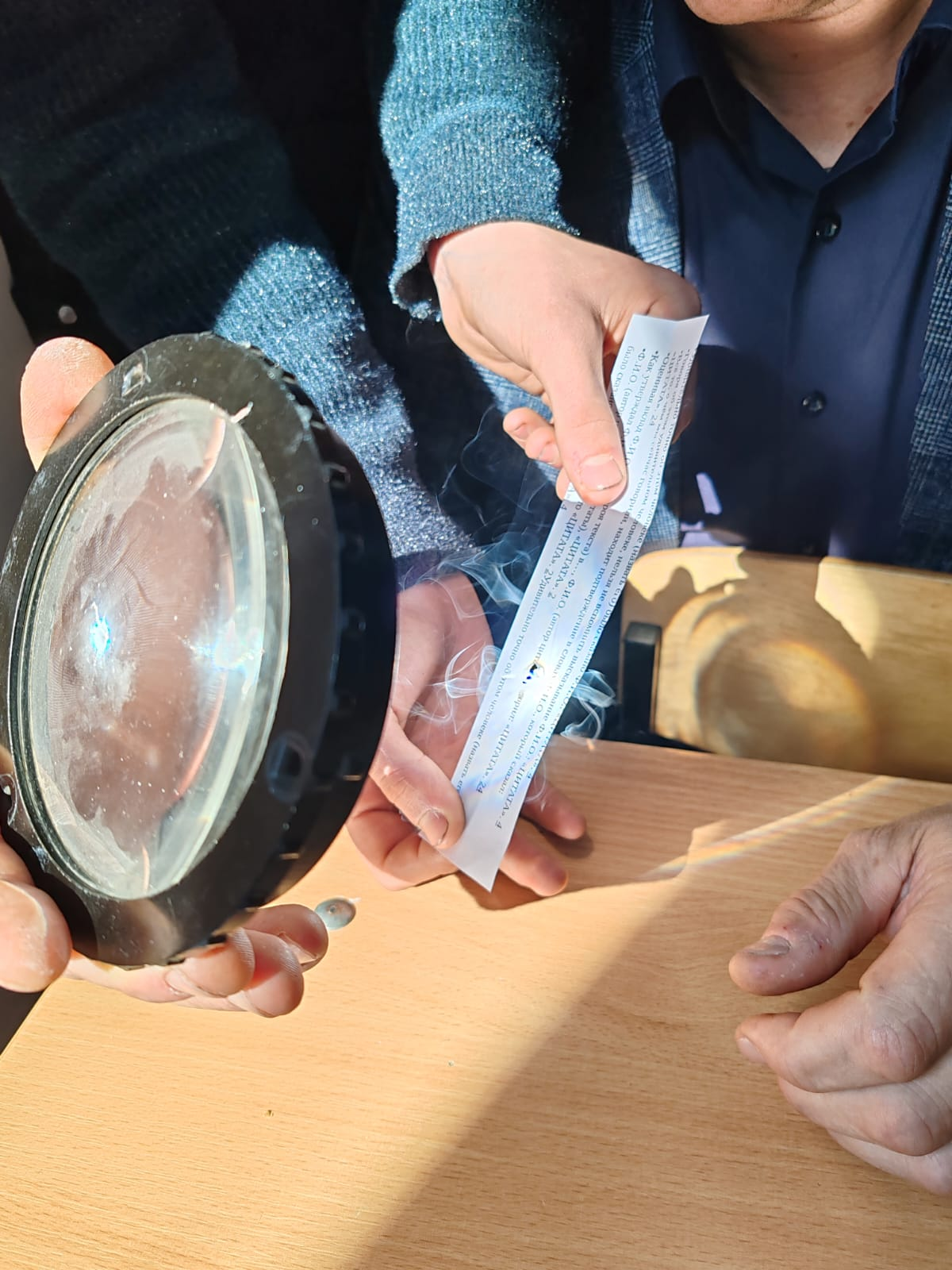 Увеличение внутренней энергии за счет совершения механической работы, путем трения
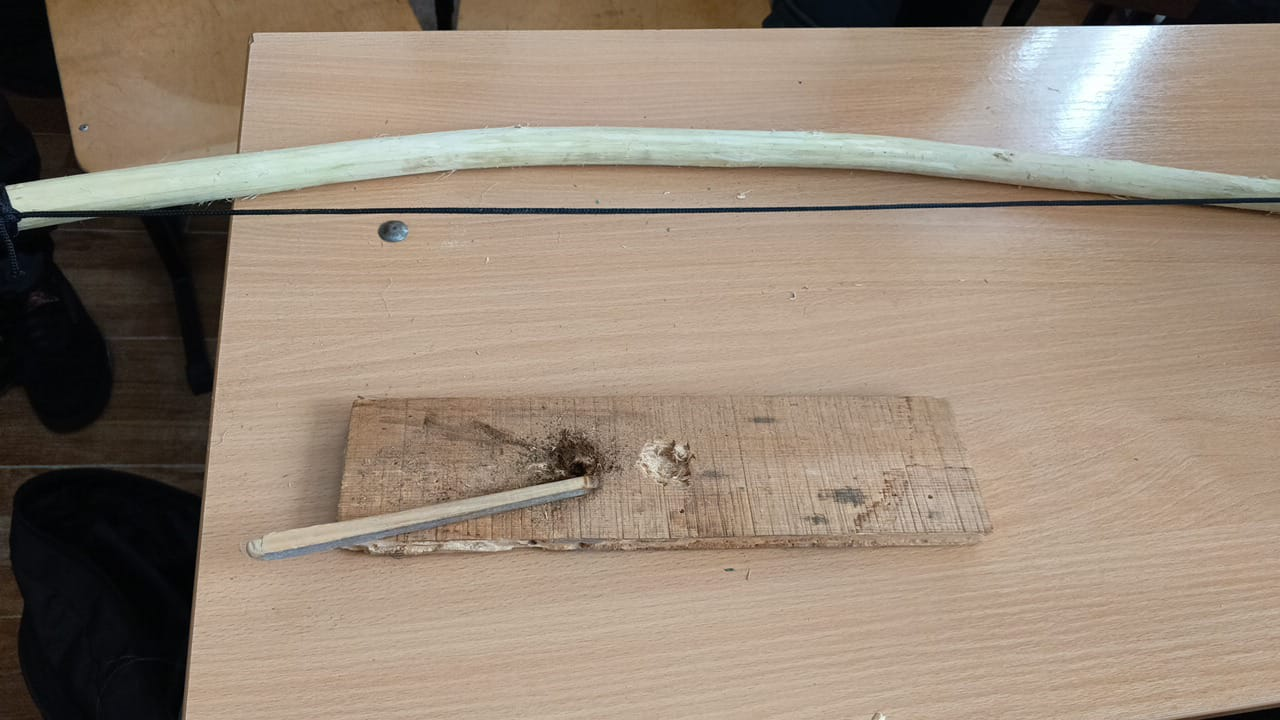 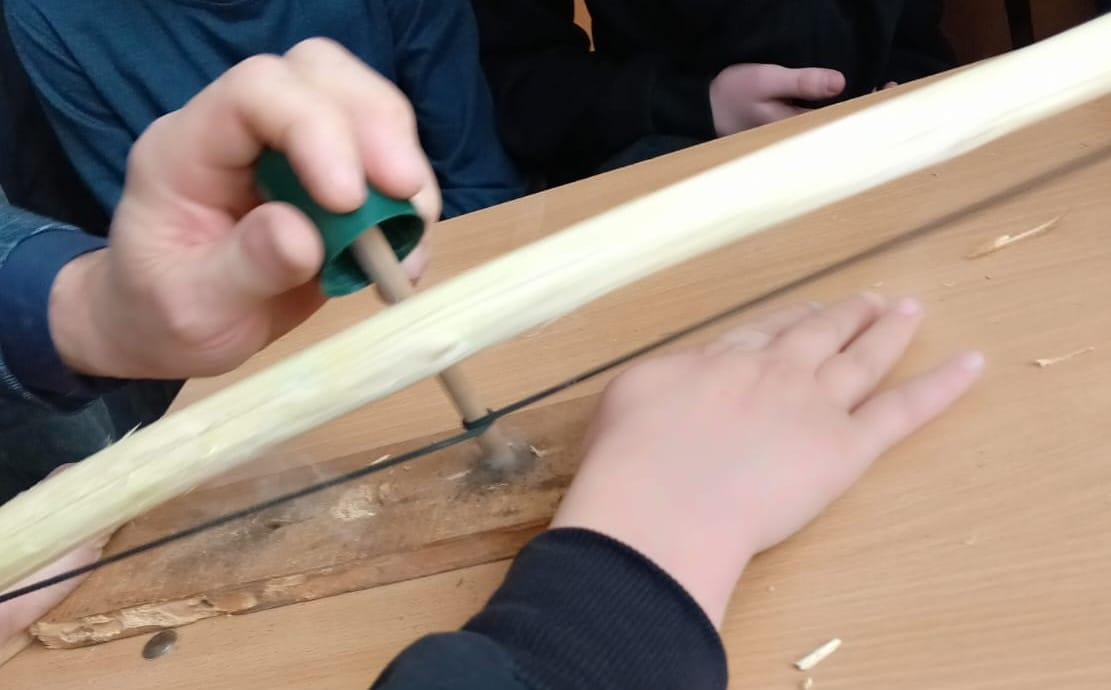 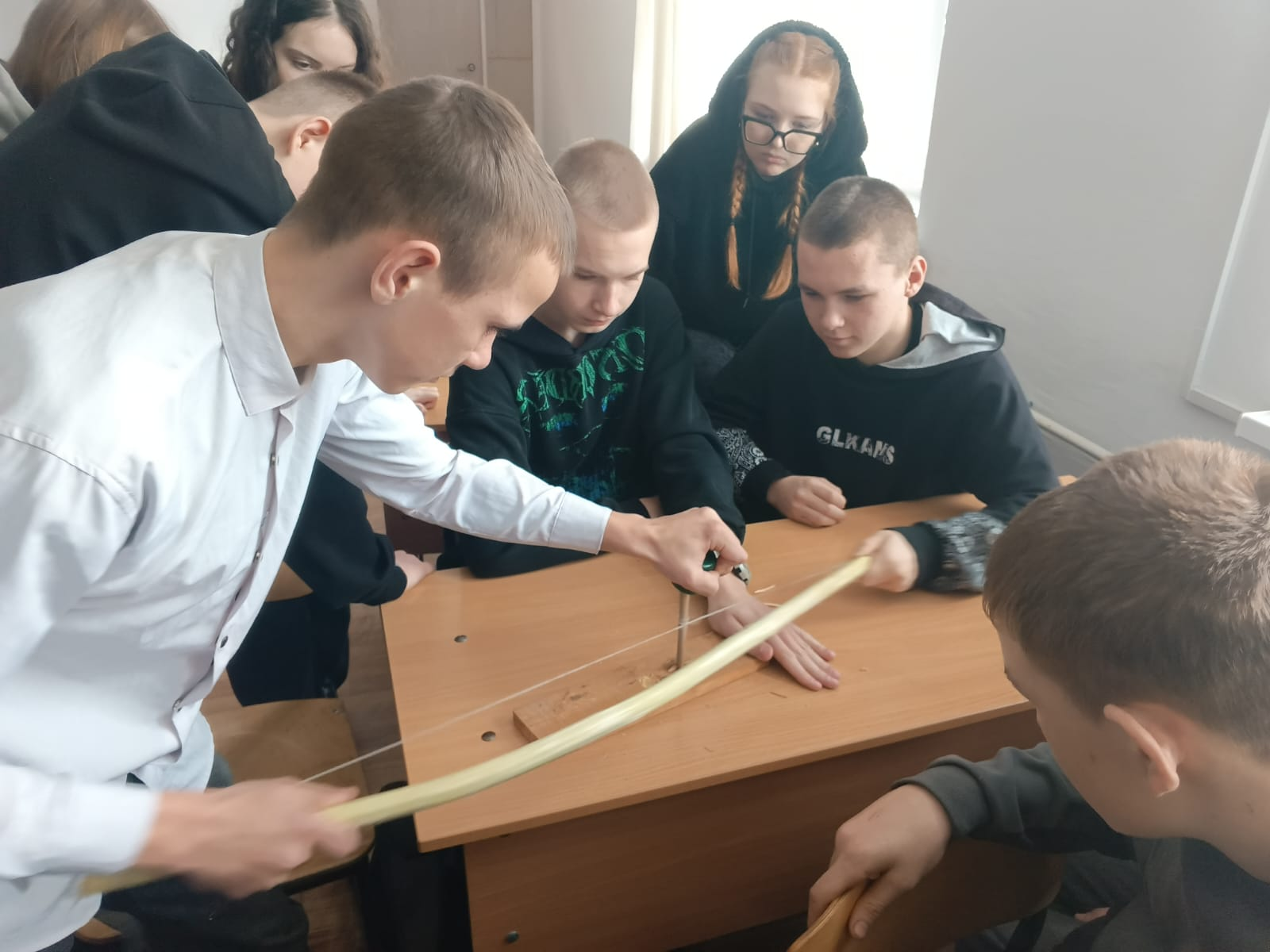 Интеграция знаний из предметов химия и биология
Разделение смесей при фильтровании воды, хлорирование
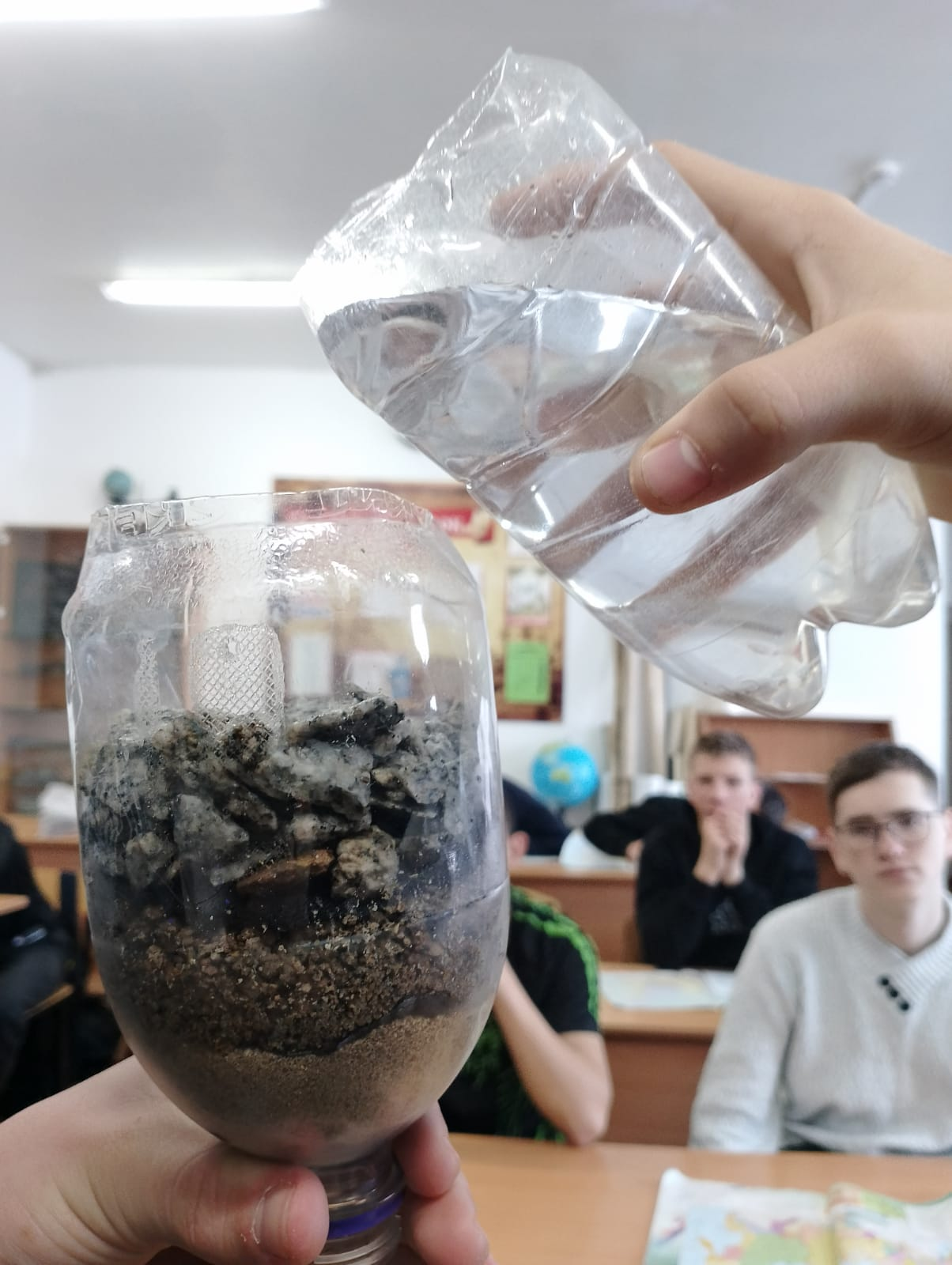 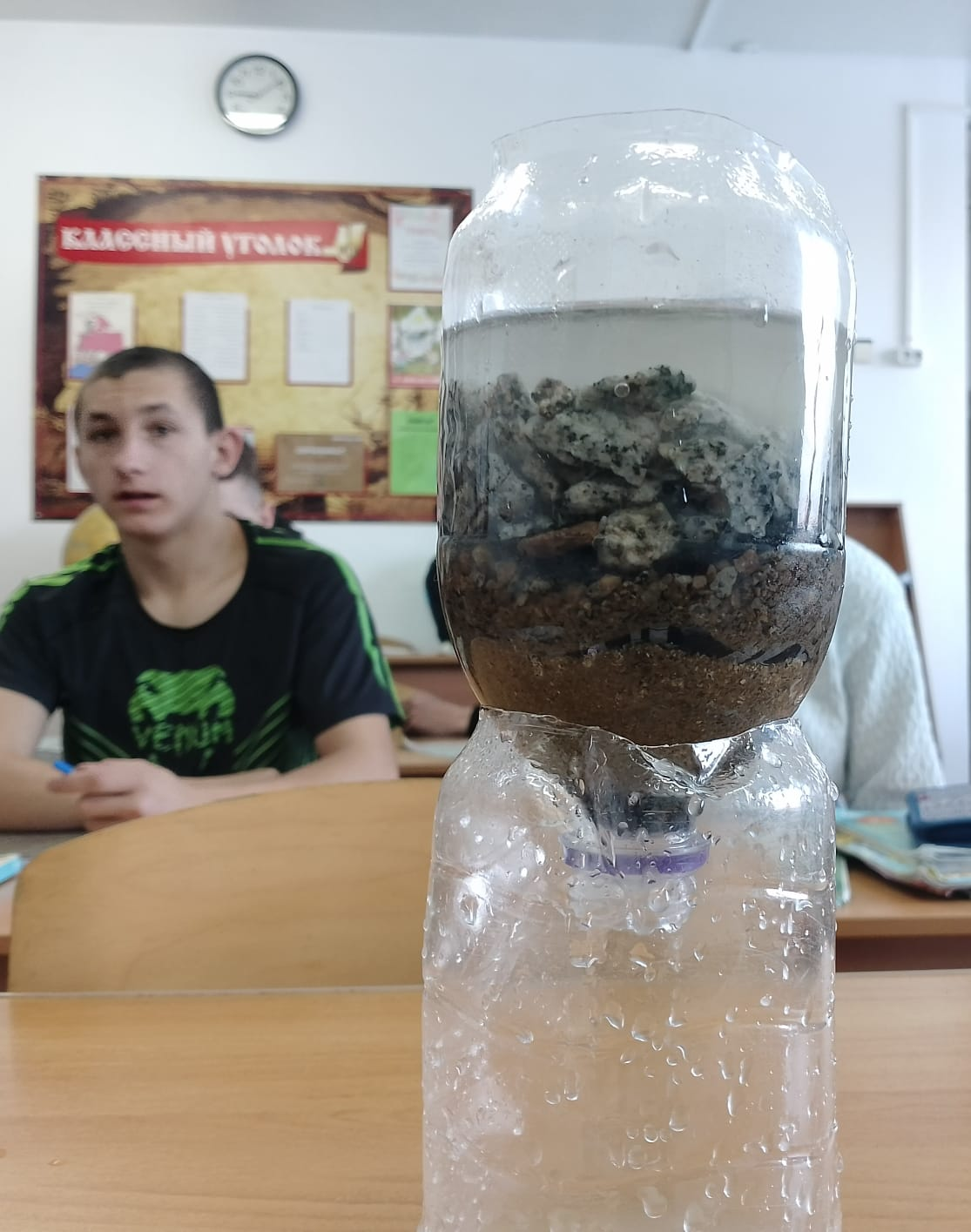 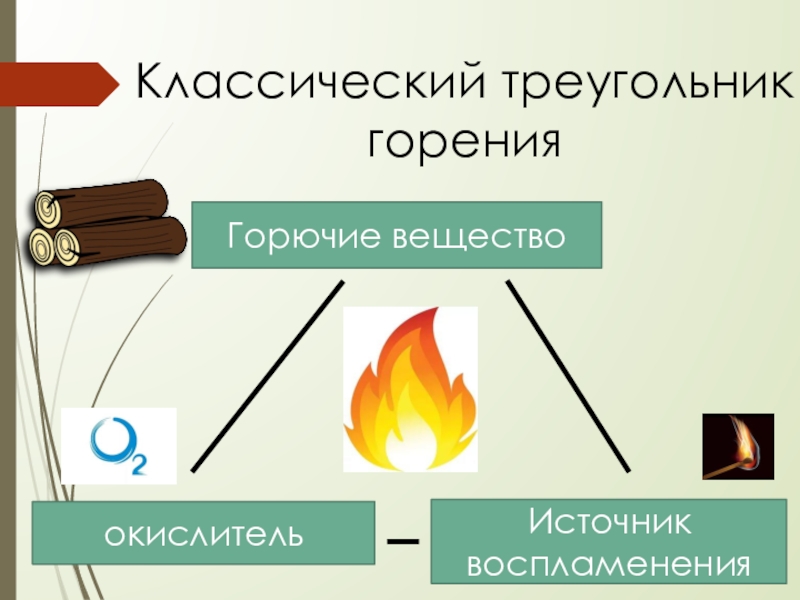 Термообработка воды. Поддержание общего состояния организма - гомеостаза, нормы давления, температуры тела, чсс, потоотделения. Соблюдение личной гигиены. Оказание первой доврачебной помощи -  использование антисептиков.
Интеграция знаний из предметов география и математика
Ориентирование на местности  и определение сторон света. Поиск маршрута выхода из вынужденной автономии
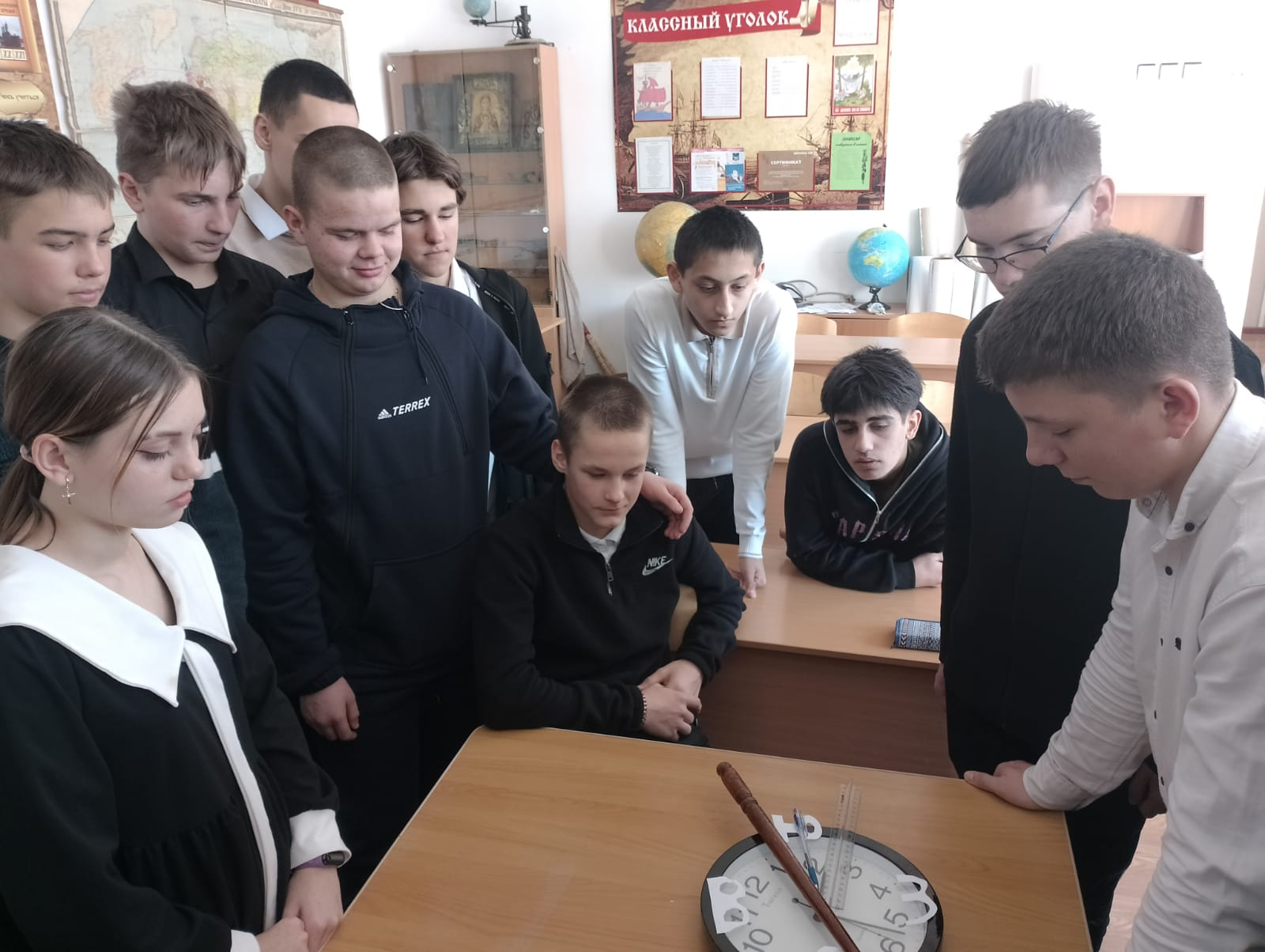 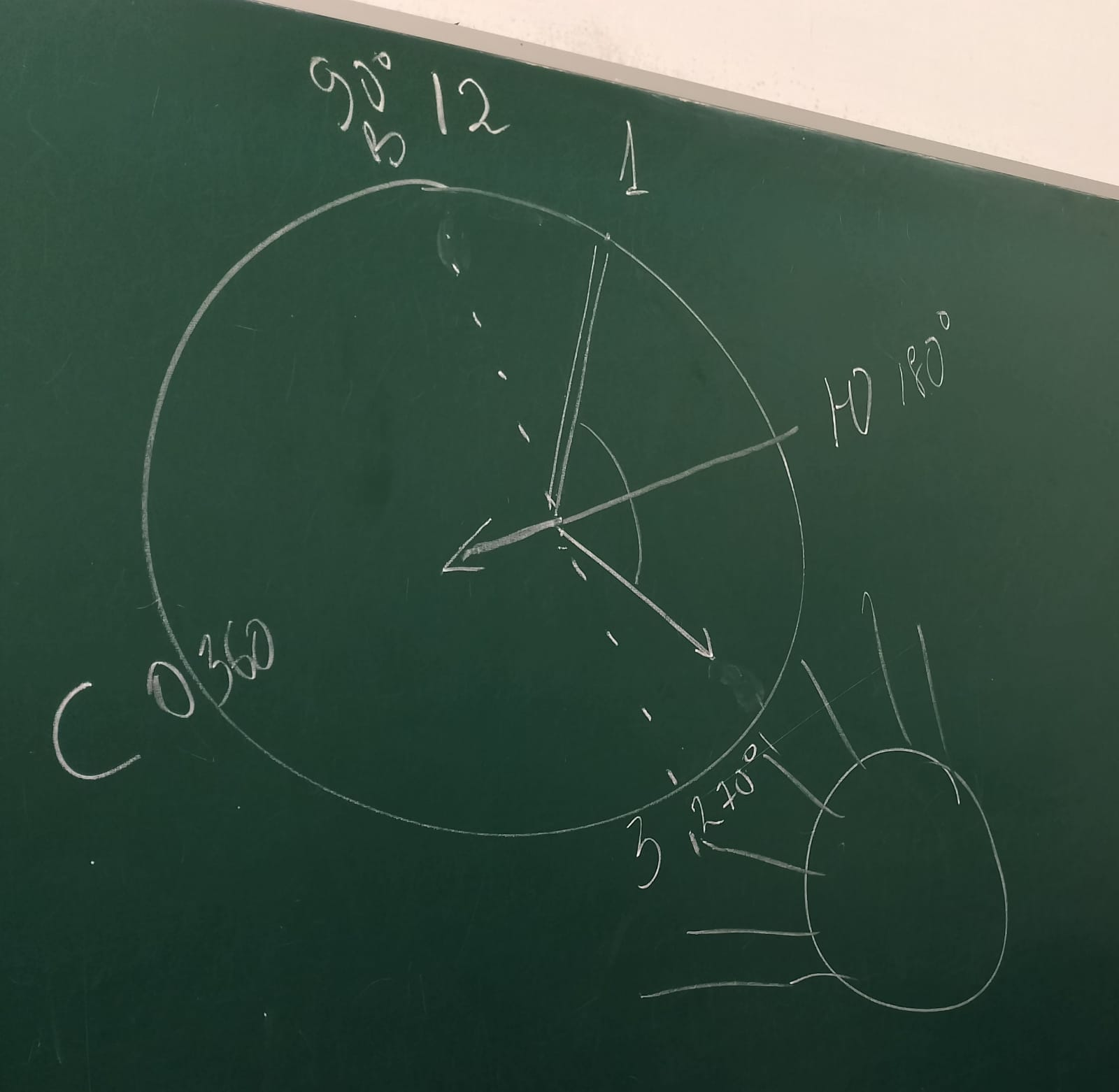 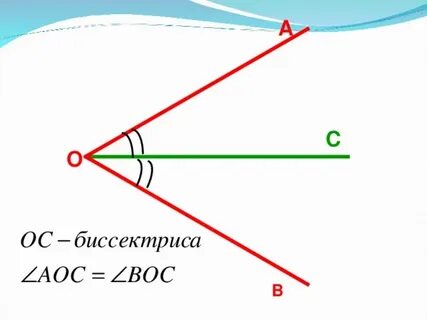 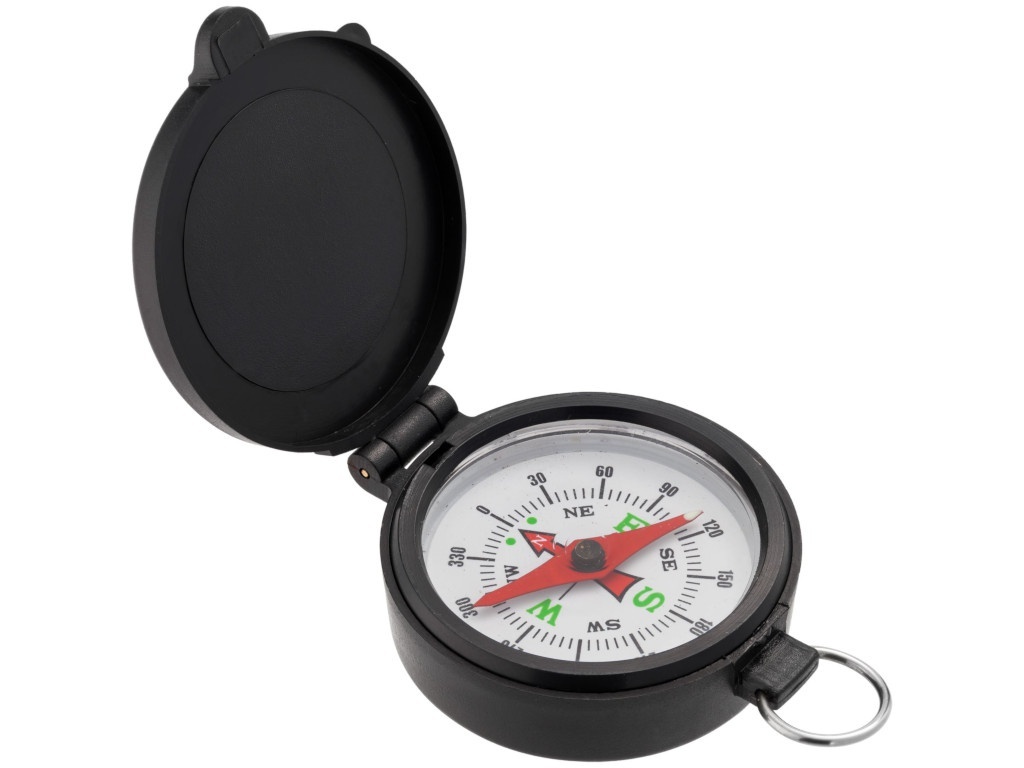